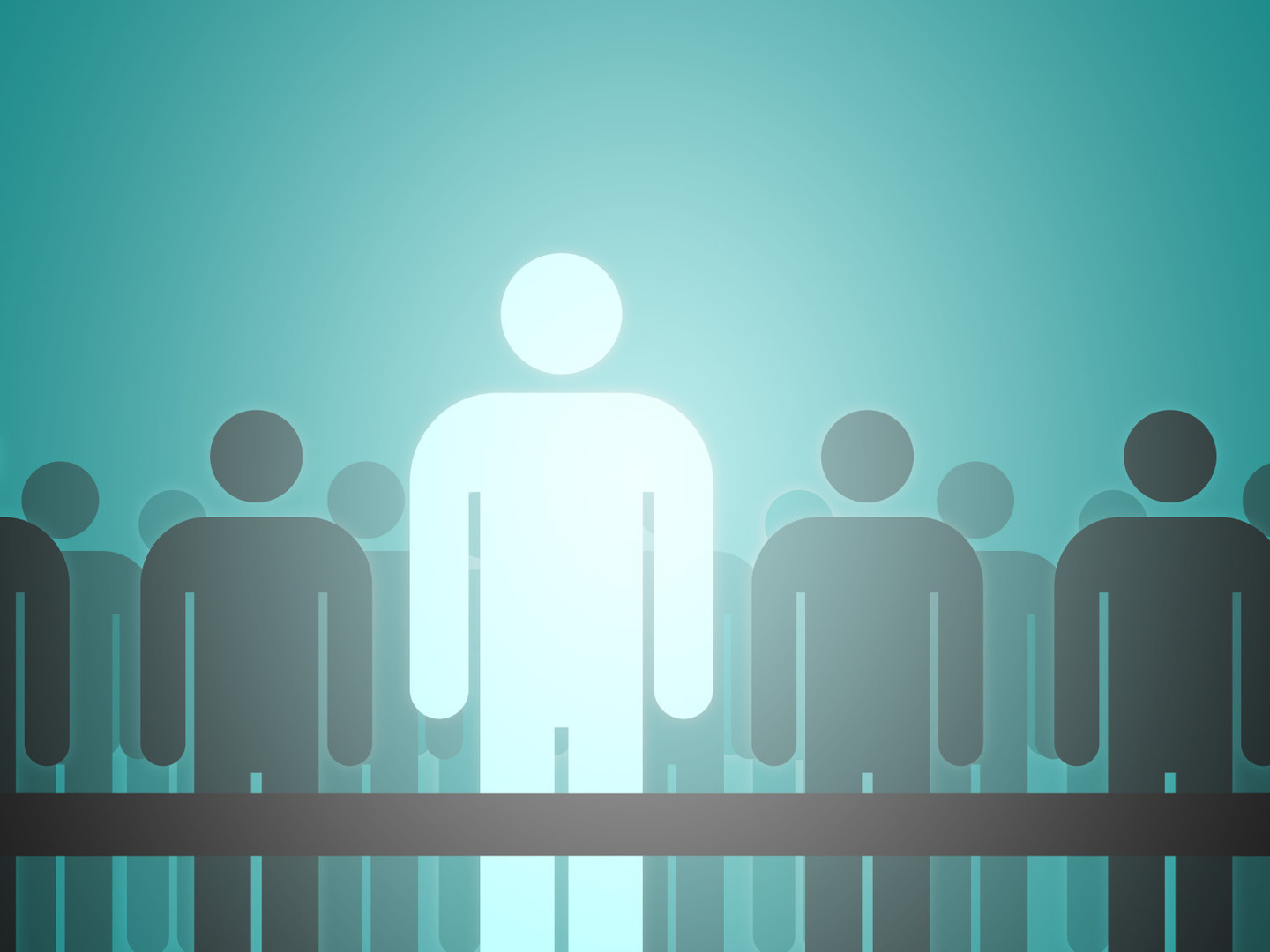 Disciple
Do You See A
In The Mirror?
Luke 6:40
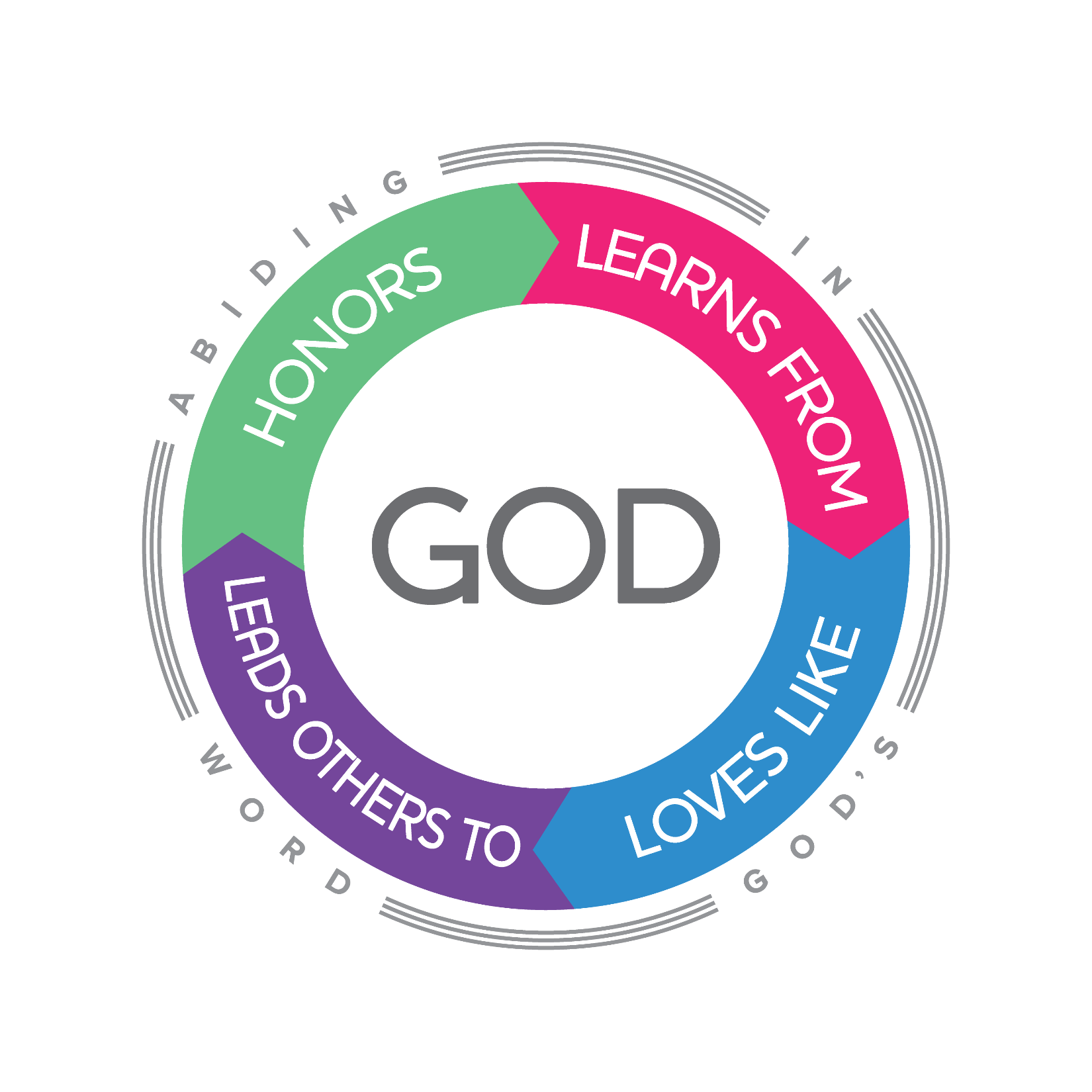 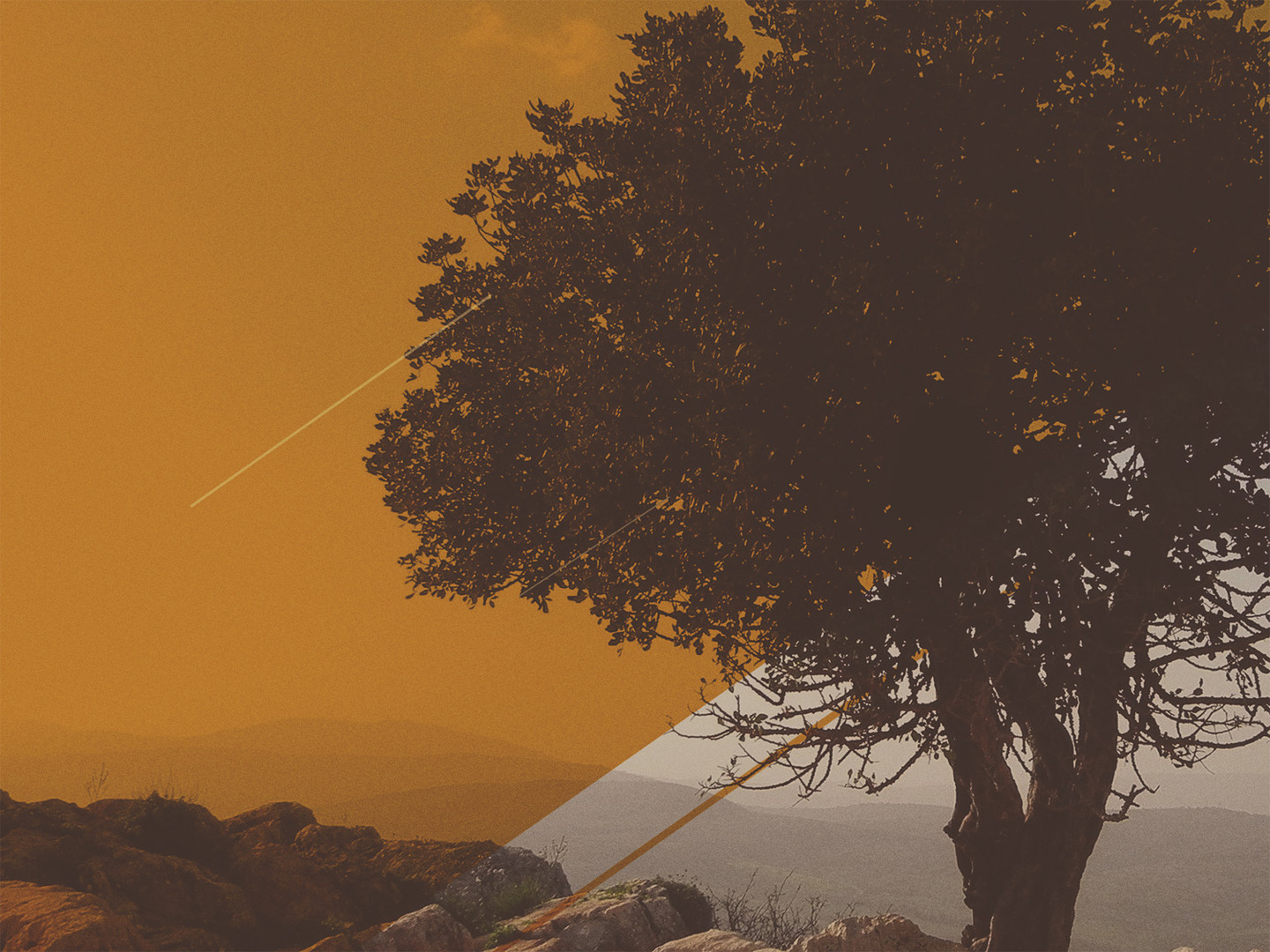 Today is for
Salvation
LUKE 19:1-10
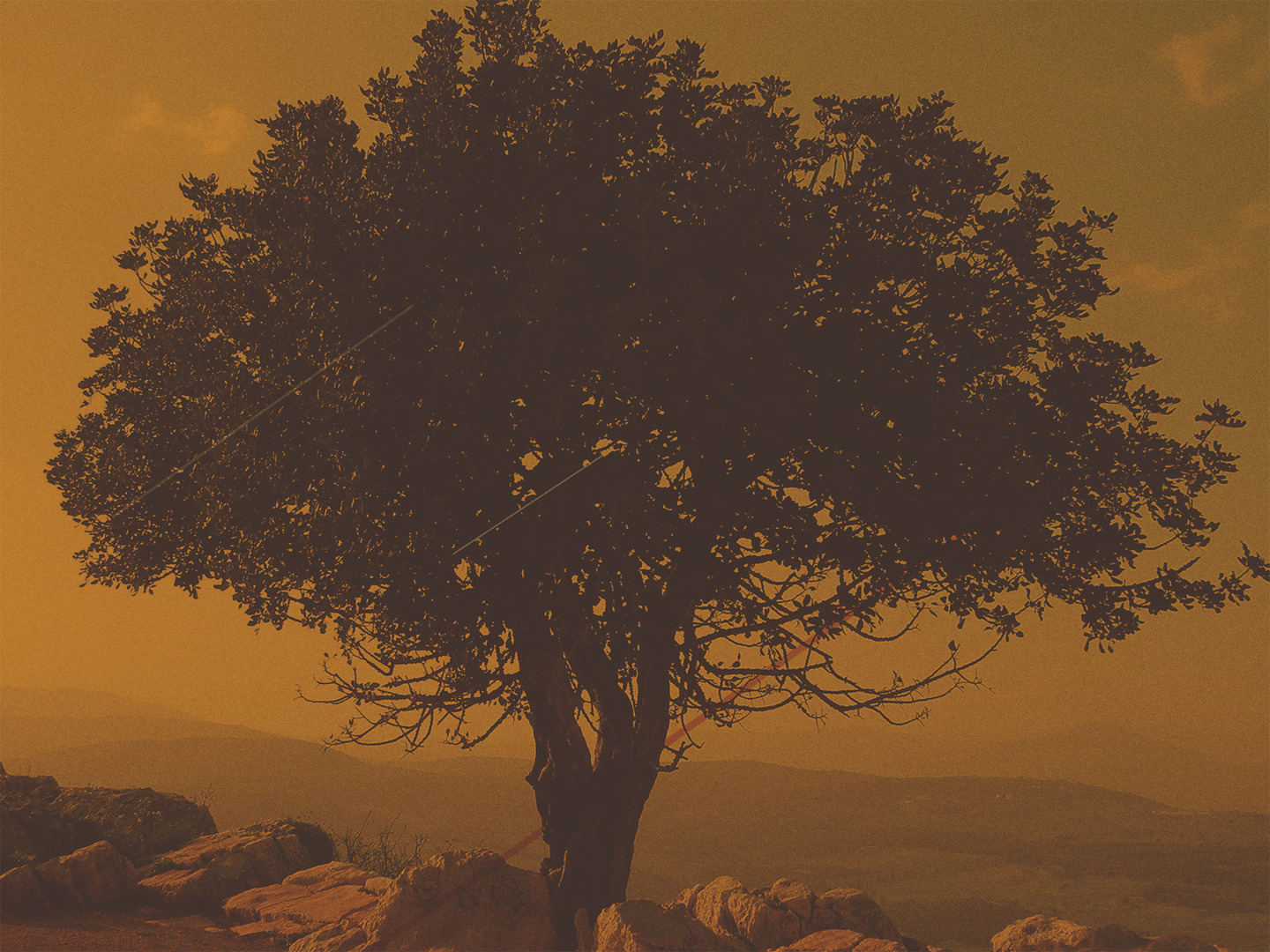 2 Corinthians 6:2
For He says:“In an acceptable time I have heard you,And in the day of salvation I have helped you.”Behold, now is the accepted time; behold, now is the day of salvation.
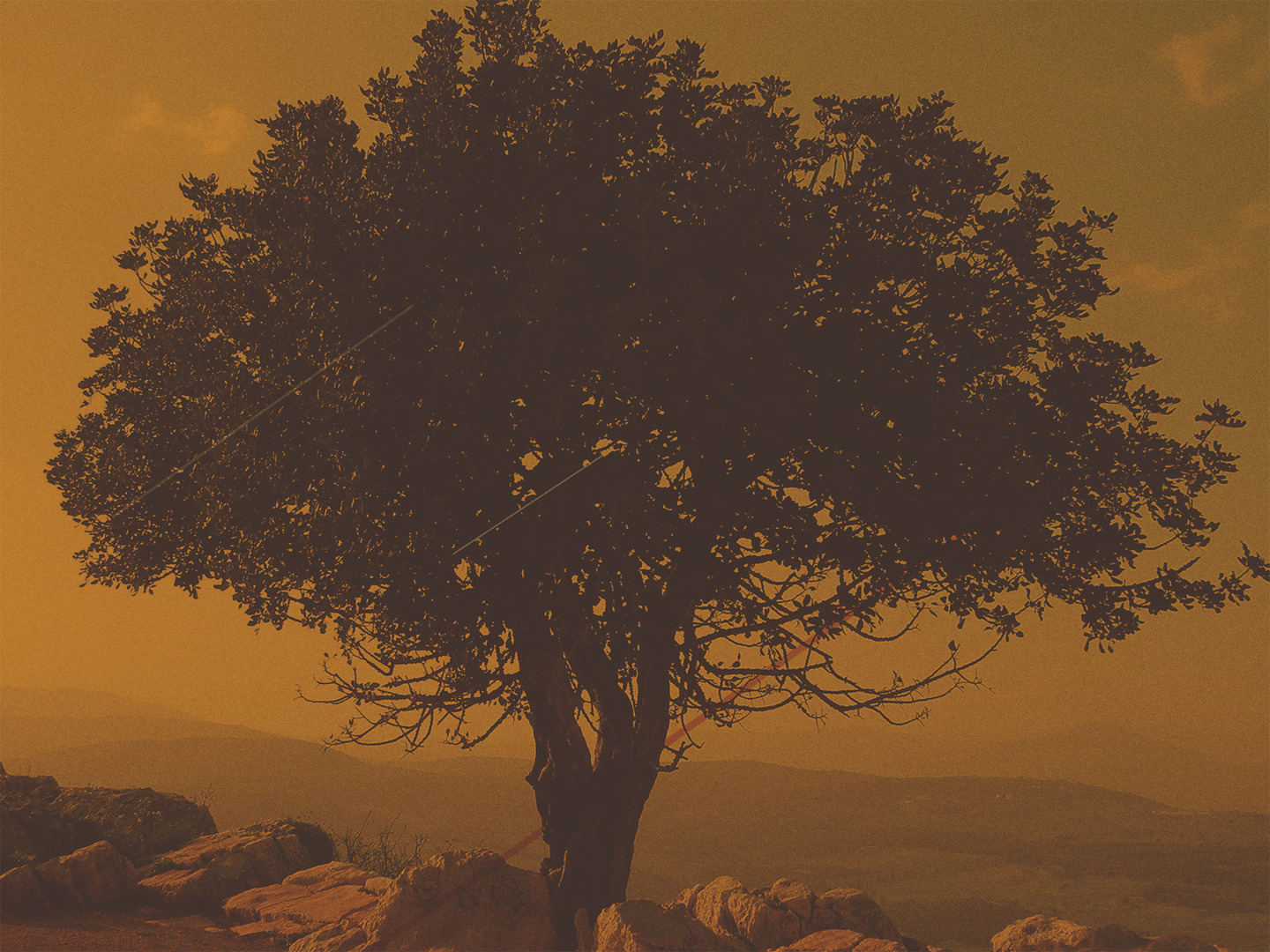 Colossians 4:6

Walk in wisdom toward those who are outside, redeeming the time.
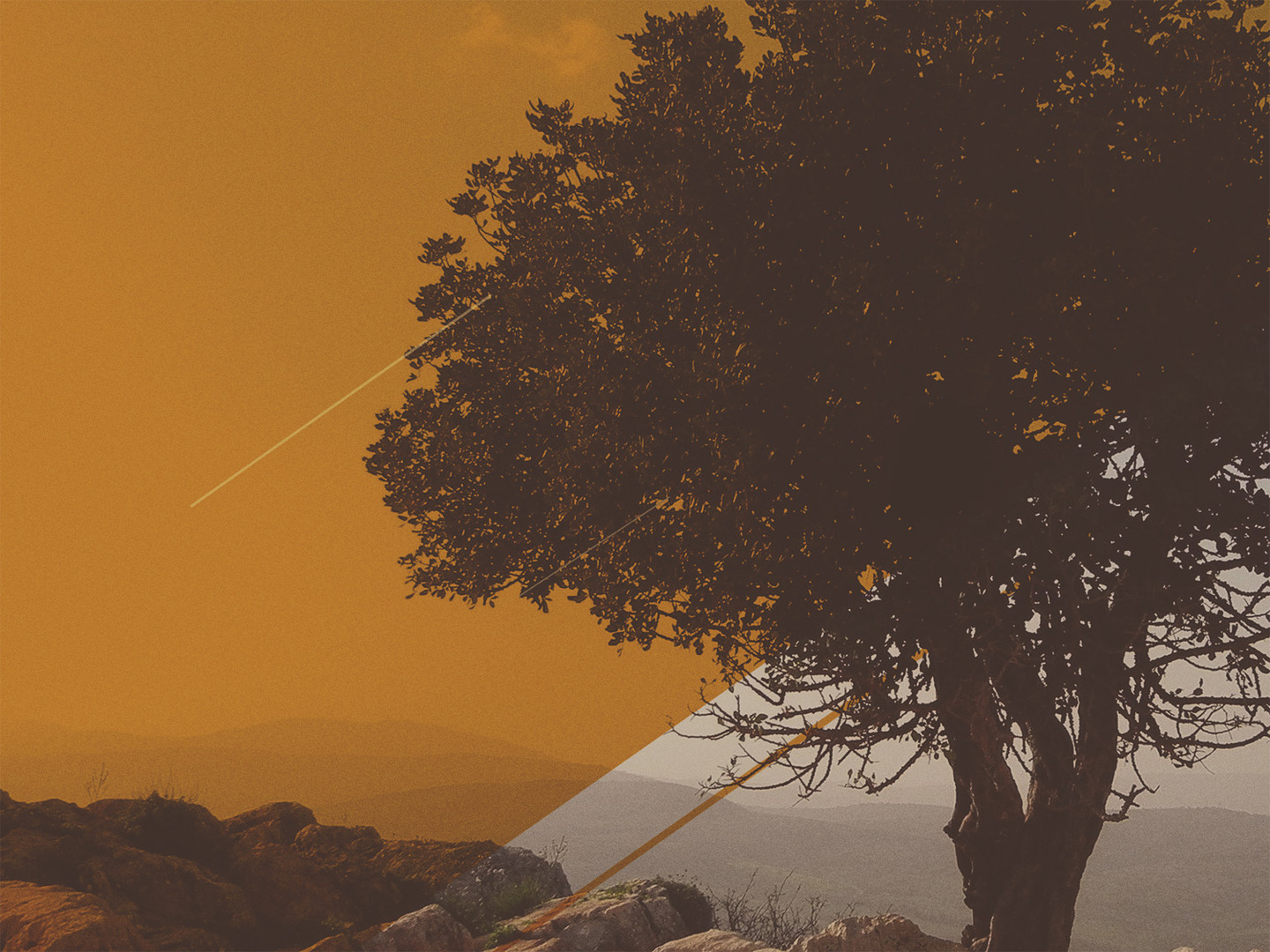 Today is for
Salvation
LUKE 19:1-10
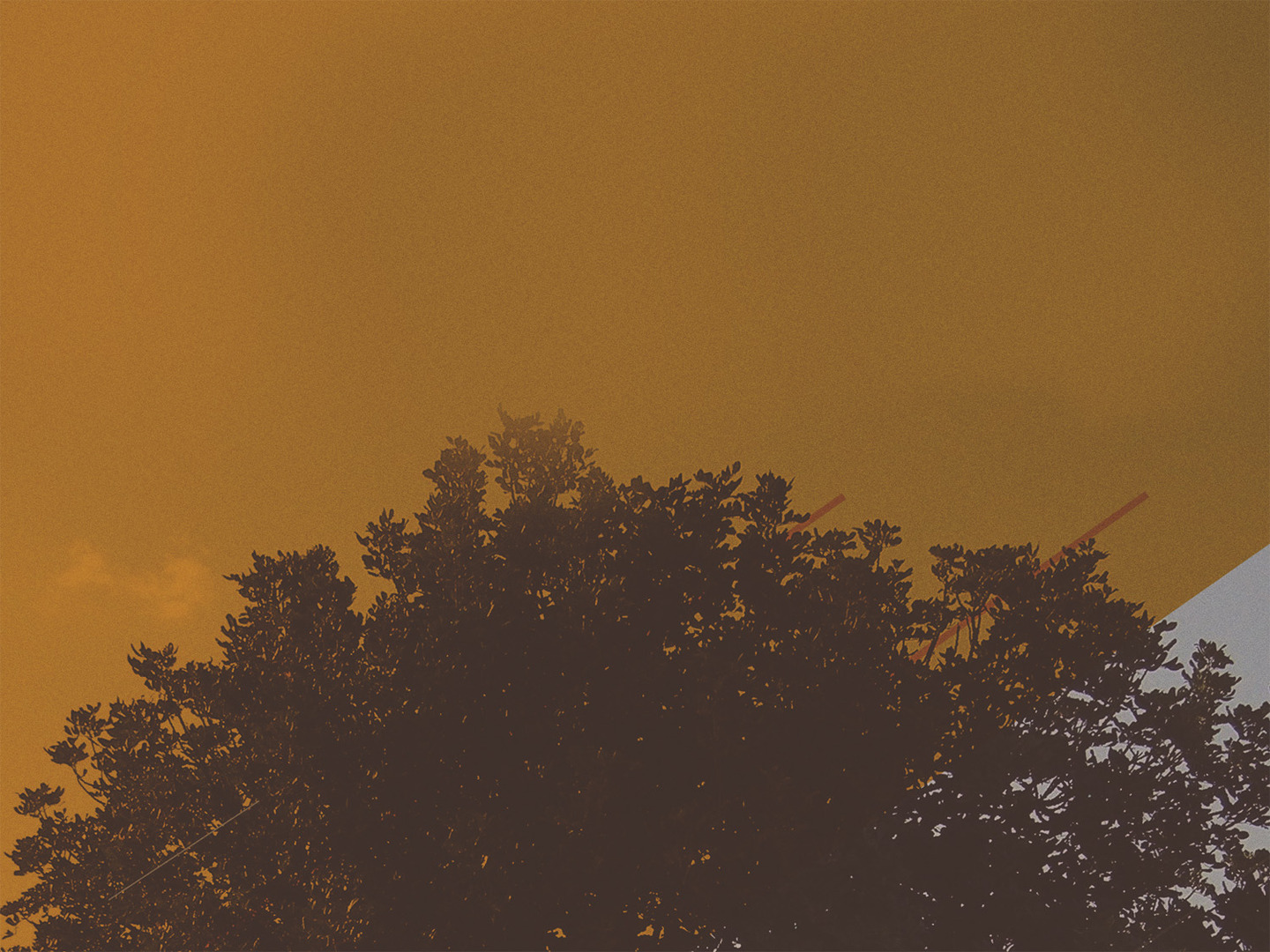 Look for Overlooked People
Today is for
Salvation
LUKE 19:1-10
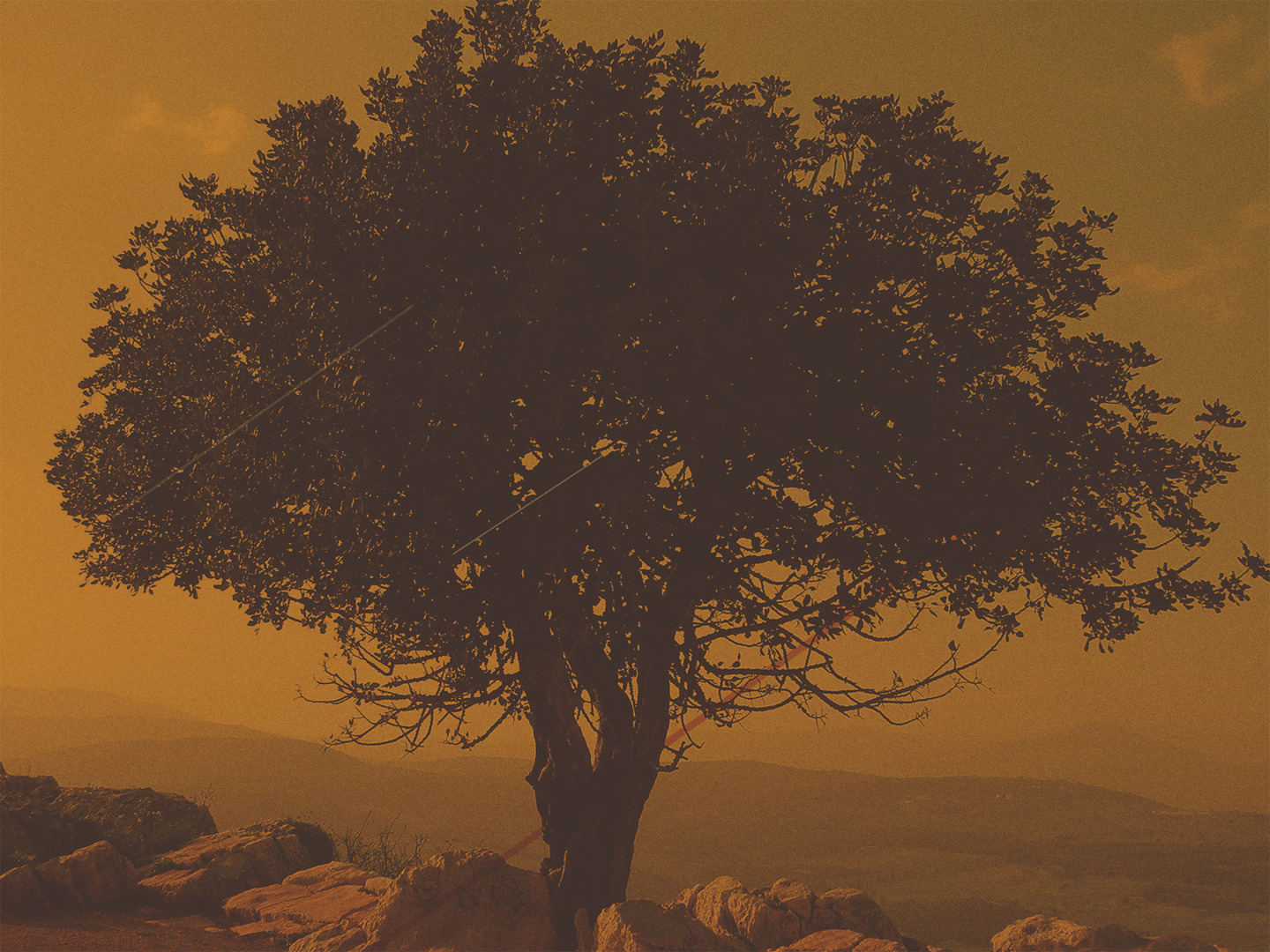 Zacchaeus Was Both…
Tax Collector
Rich Man
Levi (Lk. 5:27-32)
3 “Lost” Parables (Lk. 15)
Pharisee & Tax Collector (Lk. 18:9-14)
Rich Fool (Lk. 12:13-21)
Rich Man & Lazarus 		(Lk. 16:19-31)
Rich Young Ruler (LK. 18:18-27)
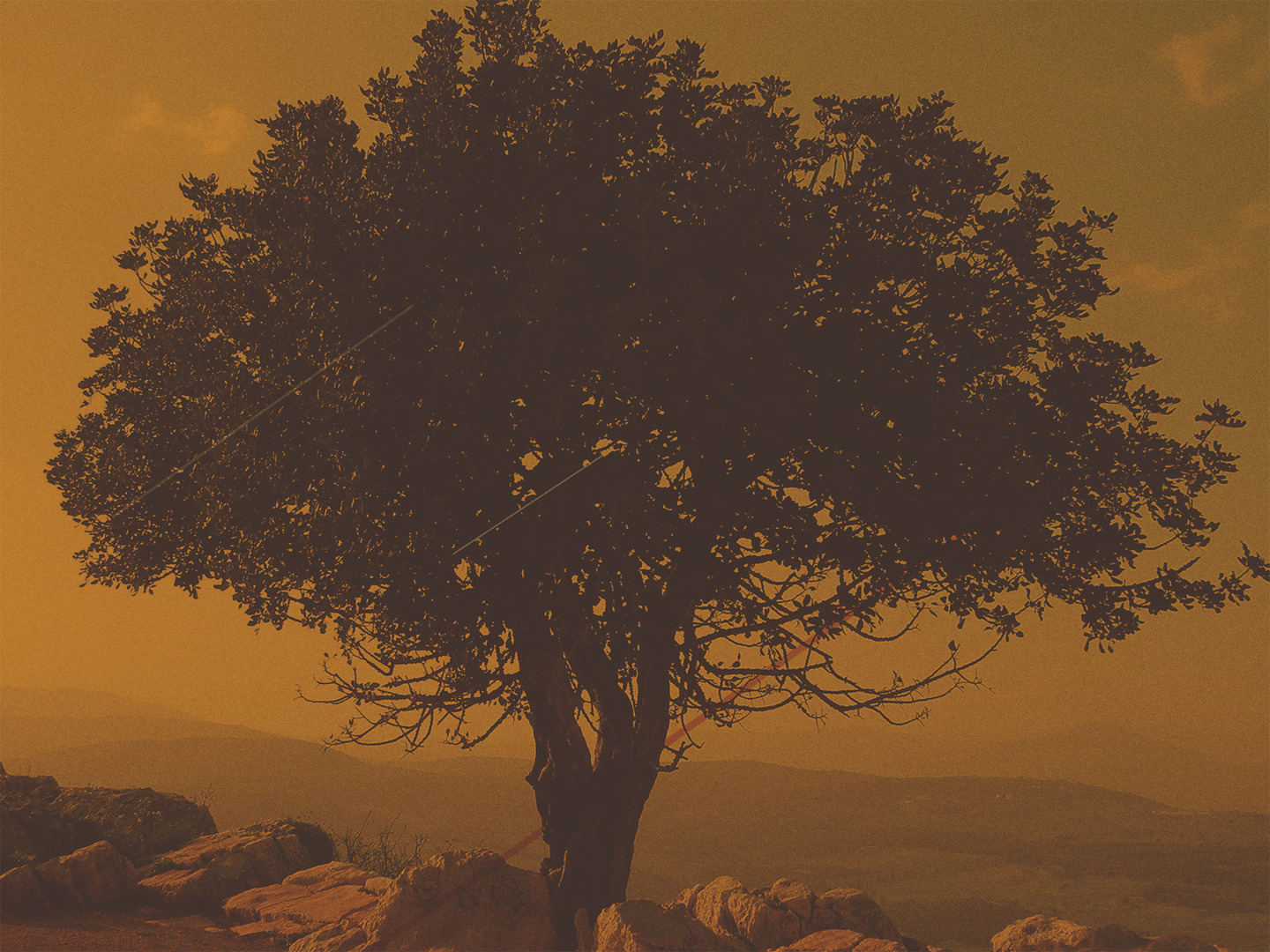 Look for Overlooked People
Decide to Look for People
Looking for Overlooked
Decide to do it
Pray for Opportunity
Have a system
Stop Bad Attitudes
Stop Prejudice
Stop Judging Hearts
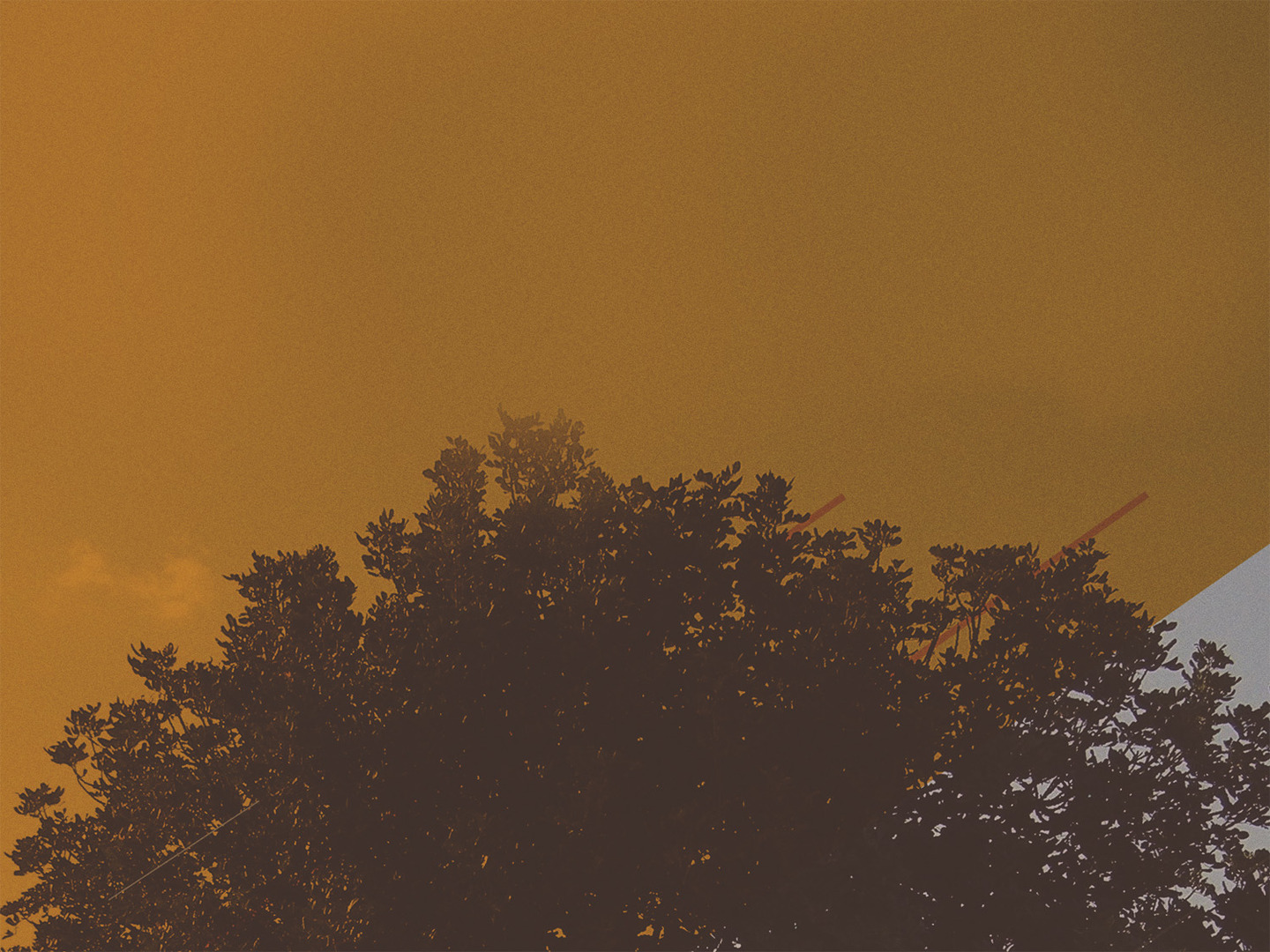 Courageously Speak First
Today is for
Salvation
LUKE 19:1-10
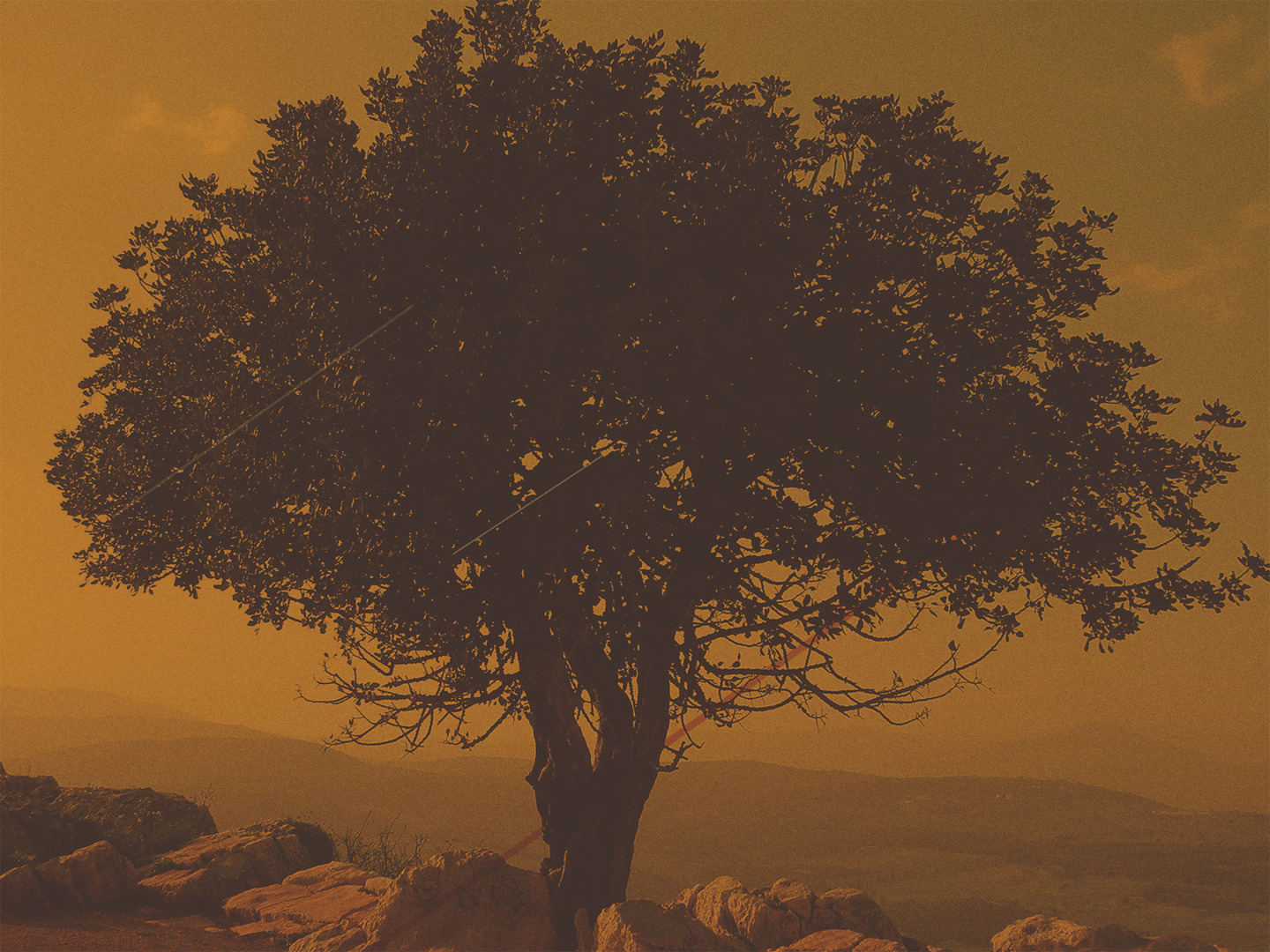 Courageously Speak First
Courage to Speak
Courage to Speak First
Speak Out – You Never Know Who May Be Listening
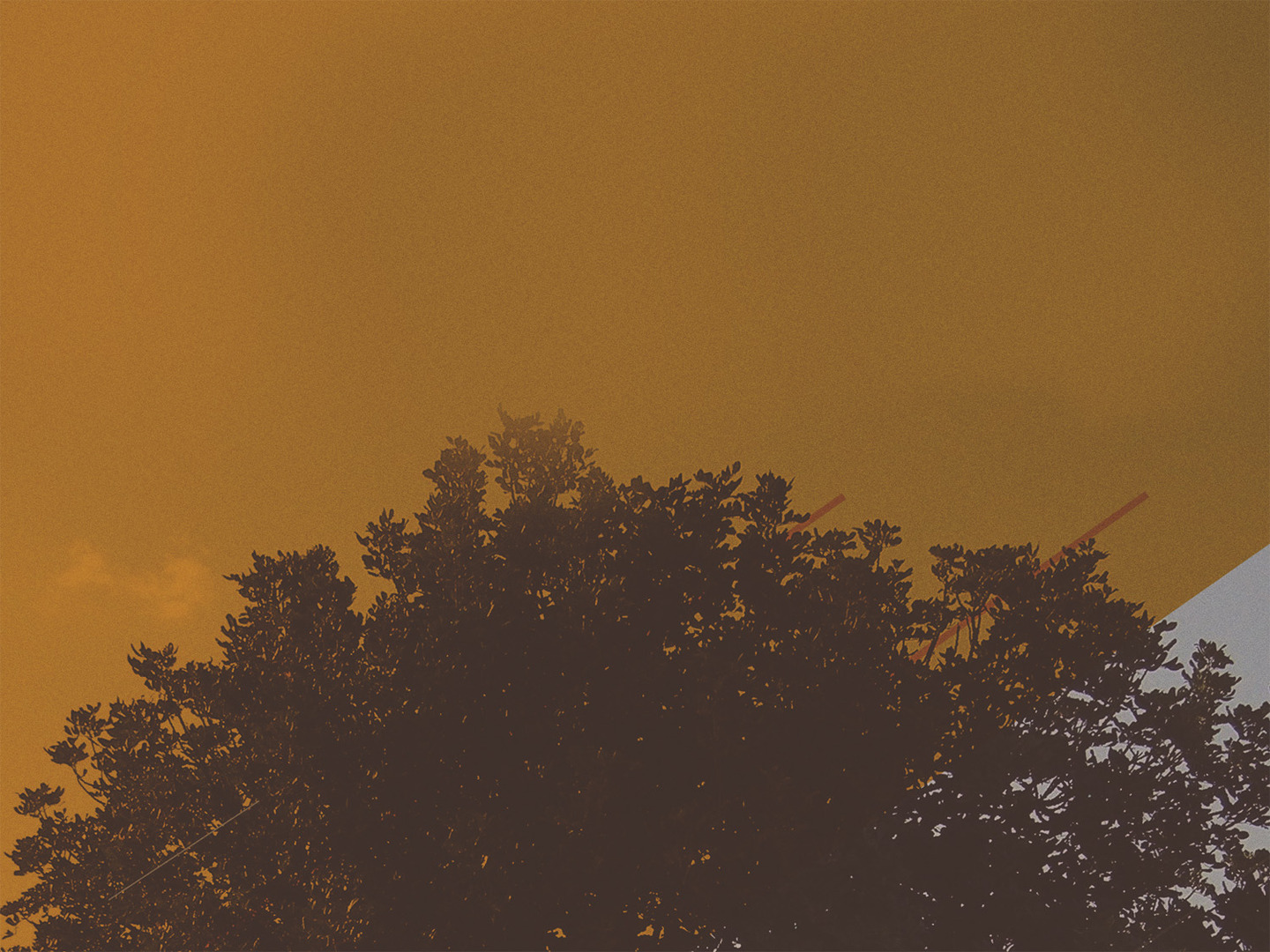 Choose A Respectful Setting
Make an Appointment
Today is for
Salvation
LUKE 19:1-10
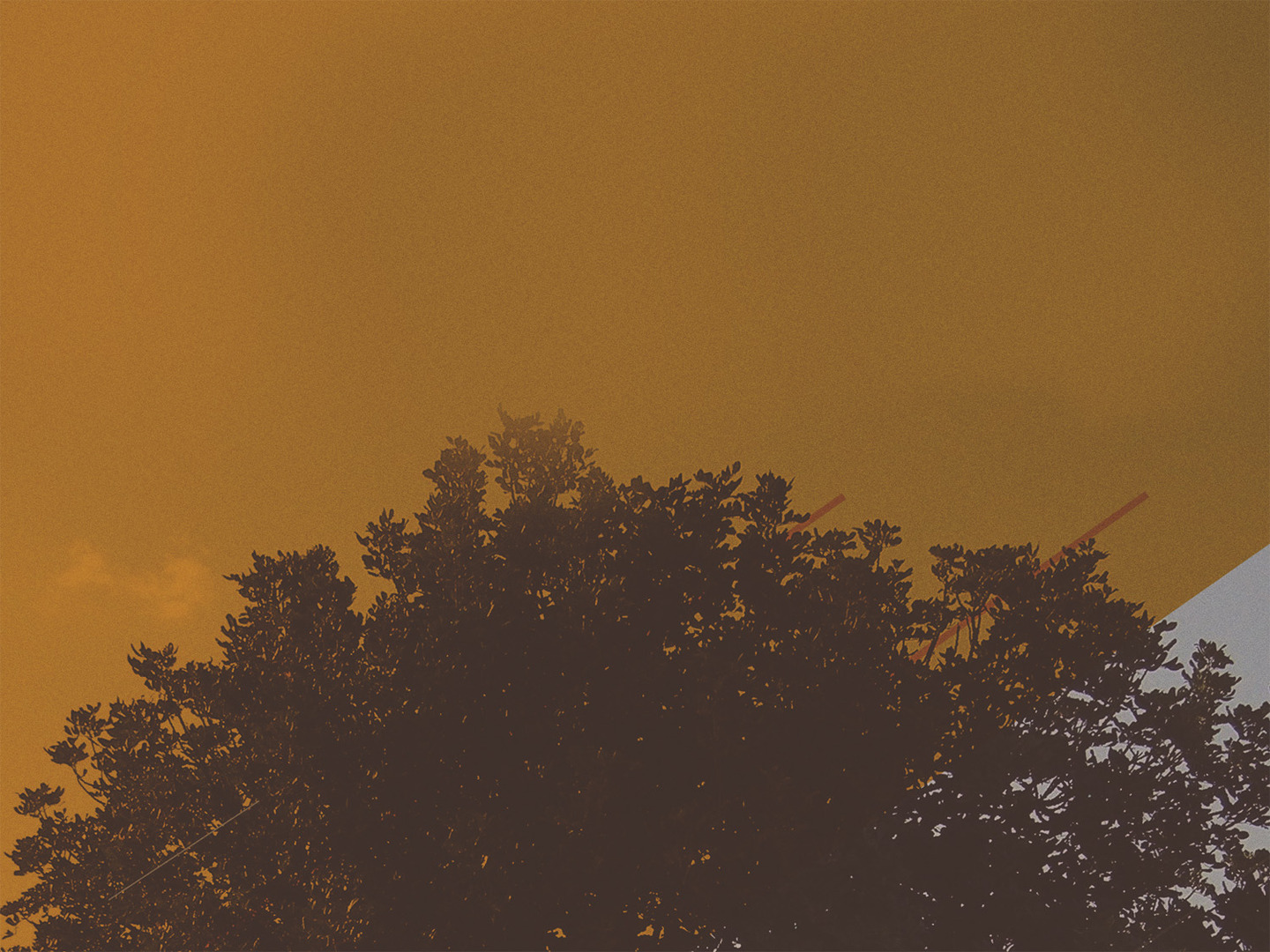 Remember: Today is for Salvation
Today is for
Salvation
LUKE 19:1-10
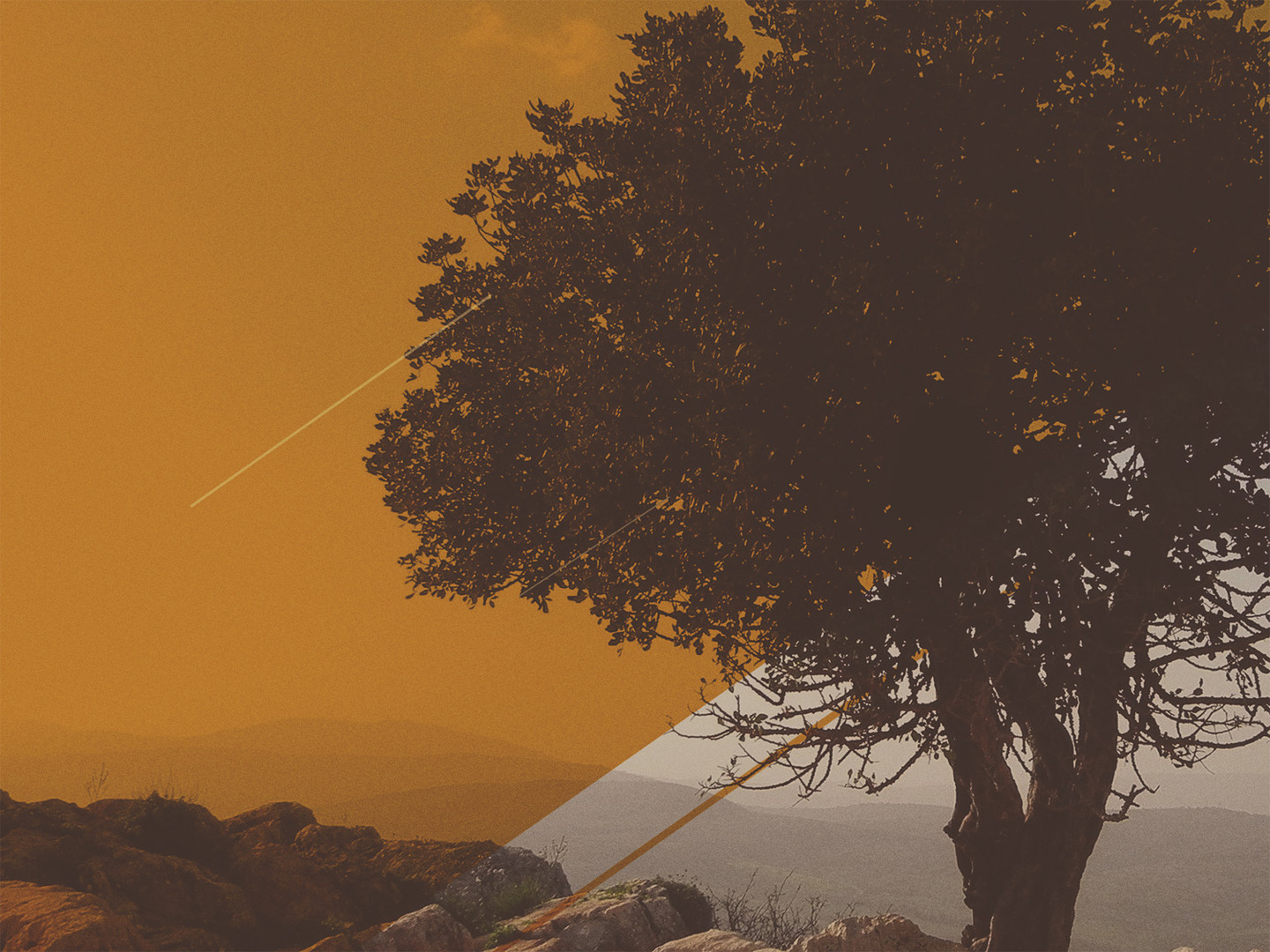 Today is for
Salvation
LUKE 19:1-10